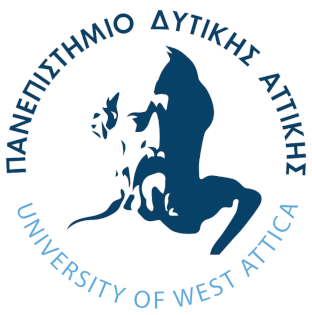 Σχολή Επιστημών Υγείας και Πρόνοιας

Τμήμα Βιοϊατρικών Επιστημών

Τομέας Ιατρικών Εργαστηρίων
Διευθυντής: Κωνσταντίνος Νίνος
Κατεύθυνση Ιατρικών Εργαστηρίων
Η ακαδημαϊκή κοινότητα του Τμήματος Βιοϊατρικών Επιστημών του Πανεπιστημίου Δυτικής Αττικής σας υποδέχεται και σας καλωσορίζει με ιδιαίτερη χαρά και αίσθημα ευθύνης.
Η χαρά μας πηγάζει από την σπουδαία επιτυχία σας και την επιλογή σας να ενταχθείτε σε ένα από τα καλύτερα τμήματα ανώτατης εκπαίδευσης του Πανεπιστημίου μας. Η επιτυχία αυτή είναι αποτέλεσμα κοπιώδους προσπάθειας, τόσο δικής σας, όσο και των οικογενειών σας. Η ευθύνη μας προκύπτει από τη δέσμευση να ανταποκριθούμε στις προσδοκίες σας για υψηλού επιπέδου εκπαίδευση, συμβάλλοντας με το έργο μας στην επίτευξη των ακαδημαϊκών και επαγγελματικών στόχων σας.
Ένας από τους κύριους στόχους του Τμήματος είναι η παροχή υψηλής ποιότητας εκπαίδευσης και η προετοιμασία άρτια καταρτισμένων αποφοίτων Ιατρικών Εργαστηρίων, καθιστώντας τους ικανούς να στελεχώνουν ποικίλους παραγωγικούς, ερευνητικούς, εκπαιδευτικούς ή διοικητικούς φορείς.
Το πρόγραμμα σπουδών του Τμήματος οδηγεί σε ενιαίο τετραετή τίτλο σπουδών. Με τον βασικό κύκλο σπουδών, που καλύπτει τα πρώτα 3 εξάμηνα, ολοκληρώνεται η εισαγωγή των φοιτητών στις βασικές έννοιες, αρχές και γνώσεις της επιστήμης με μαθήματα όπως Ανατομική, Βιοφυσική, Πληροφορική Βιοϊατρικών Επιστημών, Φυσιολογία, Βιοχημεία, Βιοστατιστική, Φαρμακολογία, Πρώτες Βοήθειες, Γενική Μικροβιολογία κ.α. Στα επόμενα εξάμηνα (4ο και άνω), προσφέρονται πιο εξειδικευμένες γνώσεις μέσα από μαθήματα σπουδών όπως: Μοριακή Βιολογία, Γενική Ιστολογία, Λήψεις βιολογικών δειγμάτων, Αιματολογία, Κλινική Χημεία, Κλινική Μικροβιολογία, Μυκητολογία, Παθολογική Ανατομική κ.α. Στο 8ο και τελευταίο εξάμηνο σπουδών τους, οι φοιτητές εκπονούν τη διπλωματική τους εργασία καθώς και την πρακτική άσκηση.
Η εισαγωγή στο Πανεπιστήμιο αποτελεί ορόσημο, καθώς σηματοδοτεί τη μετάβαση από τη μαθητική στη φοιτητική ζωή. Το πεδίο δράσης επεκτείνεται. Νέες προκλήσεις προβάλλουν. Καινούργια οράματα σχηματοποιούνται. Οι στόχοι επαναπροσδιορίζονται. Πρόσθετες ευθύνες σάς αναλογούν.
Στη διάρκεια της φοιτητικής σας πορείας, καλείστε να διευρύνετε τις γνώσεις και τις δεξιότητές σας, καλλιεργώντας, παράλληλα, την κριτική σκέψη και τον ορθό λόγο. Η φοιτητική ζωή, ωστόσο, δεν περιορίζεται στην εκπαιδευτική διαδικασία, αλλά περιλαμβάνει και την ενεργό συμμετοχή στις πολιτιστικές, κοινωνικές, εθελοντικές και πολιτικές δράσεις της ακαδημαϊκής κοινότητας. Εξάλλου, με τη συμμετοχή στα κοινά αναπτύσσονται πολυσχιδείς προσωπικότητες, ικανές να ανταποκρίνονται στις απαιτήσεις του σήμερα, να παράγουν νέες ιδέες, να χαράζουν καινοτόμες πορείες ανάπτυξης και, τελικά, να διαμορφώνουν το μέλλον.
Αγαπητές και αγαπητοί πρωτοετείς, μέχρι σήμερα σας απέδιδαν τον χαρακτηρισμό «μαθητές». Τώρα, σας καλούμε να γίνετε όχι μόνο «φοιτητές», αλλά και «καλοί συμφοιτητές». Εξάλλου, η πραγματικότητα που βιώνουμε αποδεικνύει, διαρκώς και εμφατικά, ότι η κοινωνική πρόοδος και η ευημερία απαιτούν την αλληλεγγύη και τη συνέργεια.
Σας ευχόμαστε ένα δημιουργικό και ευχάριστο φοιτητικό ταξίδι, στο οποίο θα είμαστε συνταξιδιώτες. Αναμένουμε να εκφράσουμε τη χαρά και την ικανοποίησή μας, όταν θα σας αποχαιρετίσουμε στην τελετή αποφοίτησής σας.
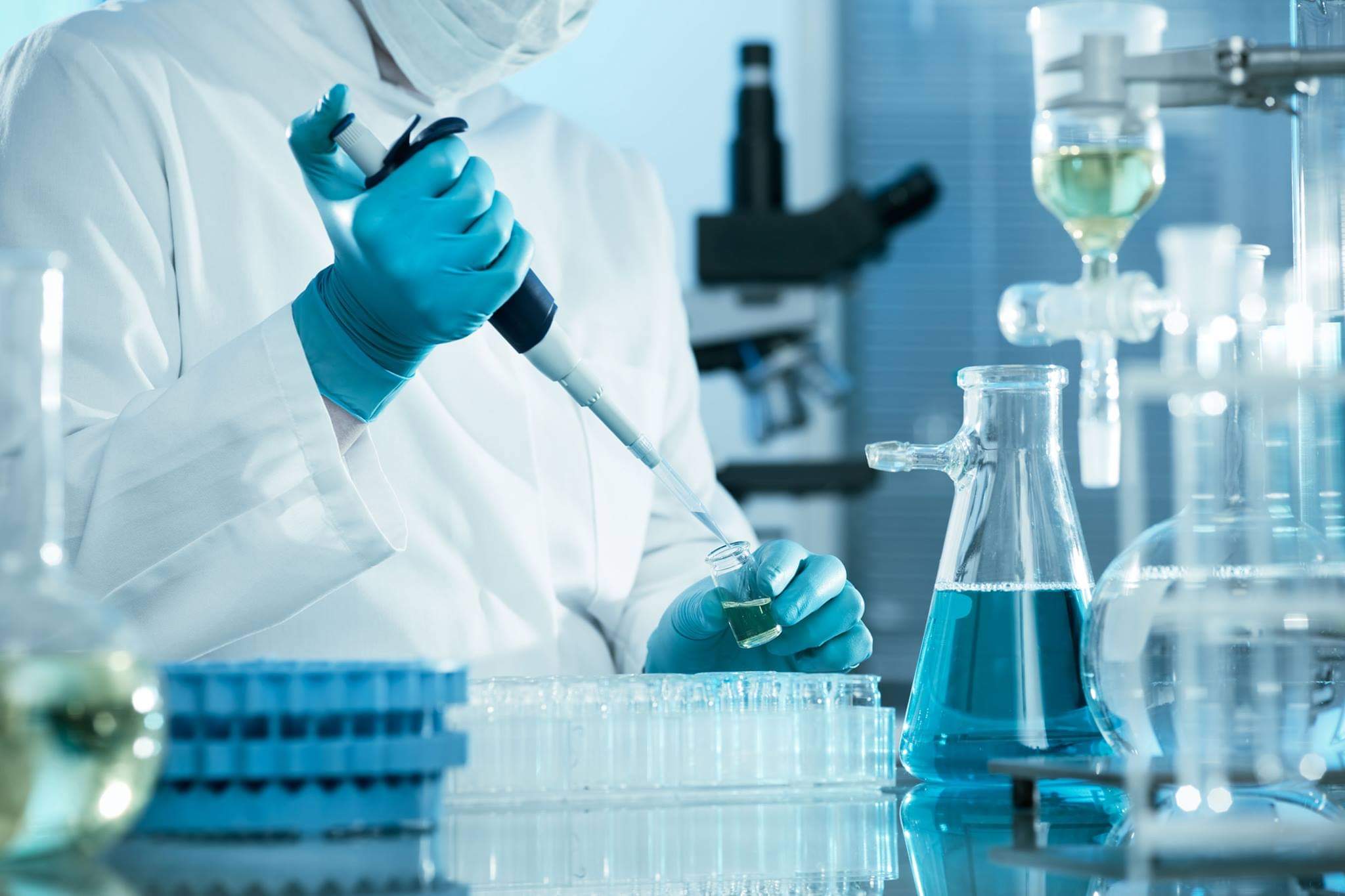 Τα θεσμοθετημένα ερευνητικά εργαστήρια του τομέα μας συνοψίζονται ακολούθως:

Ανατομίας - Παθολογικής Ανατομίας και Φυσιολογίας Διατροφής: http://apaphyn.uniwa.gr/  Διευθυντής Εργαστηρίου: Δημήτριος Χανιώτης

Η λειτουργία του ερευνητικού εργαστήριου αποτελεί αναπόσπαστο τμήμα της προπτυχιακής εκπαιδευτικής διαδικασίας. Στους χώρους του εργαστηρίου εκπονούνται Μεταπτυχιακές, Διπλωματικές εργασίες και Διδακτορικές Διατριβές.

Μοριακής Μικροβιολογίας και Ανοσολογίας: https://micromol.uniwa.gr/  Διευθυντής Εργαστηρίου: Απόστολος Μπελούκας
 
Το Εργαστήριο ιδρύθηκε το 2019 και εξυπηρετεί τις εκπαιδευτικές, ερευνητικές και διαγνωστικές ανάγκες στα γνωστικά αντικείμενα της Μοριακής Μικροβιολογίας και της Ανοσολογίας, καθώς και σε πιο εξειδικευμένα αντικείμενα. Ενδεικτικά μελετώνται η μοριακή επιδημιολογία μικροβιακών παραγόντων και των λοιμωδών νοσημάτων που αυτοί προκαλούν, καθώς και άλλων μη λοιμωδών νοσημάτων, και των χαρακτηριστικών τους που σχετίζονται με τη διασπορά τους στους ανθρώπινους πληθυσμούς αλλά και στο περιβάλλον. Παράλληλα, γίνεται εργαστηριακή διερεύνηση της ανοσιακής απόκρισης με ιδιαίτερη έμφαση στα λοιμώδη και τα αυτοάνοσα νοσήματα. Τα ανωτέρω μελετώνται και εφαρμόζονται σε θέματα Δημόσιας και Ενιαίας Υγείας, ενώ αναπτύσσονται και εφαρμόζονται οι κατάλληλες τεχνικές ανίχνευσης, διάγνωσης και εν γένει εργαστηριακής ανάλυσης χρησιμοποιώντας τεχνολογίες αιχμής των Βιοϊατρικών Επιστημών.

Αξιοπιστίας και Ποιοτικού Ελέγχου στην Εργαστηριακή Αιματολογία: https://relabaima.uniwa.gr/  (Διευθυντής Εργαστηρίου: Αναστάσιος Κριεμπάρδης).
 
Η αποστολή του Εργαστηρίου είναι η Αξιοπιστία, Ακρίβεια, Εκτίμηση Σφαλμάτων, Ευαισθησία και Ειδικότητα του Εργαστηριακού Ελέγχου:
(α) των Διαταραχών των Κυττάρων του Αίματος,
(β) της Αιμόστασης και των Πρωτεϊνών της Πήξης,
(γ) των Παραγώγων Αίματος που προορίζονται για Μετάγγιση ή θεραπευτική χρήση και
(δ) του Προμεταγγισιακού και Μεταγγισιακού Ελέγχου.

Χημείας, Βιοχημείας, Κοσμητολογίας: https://chembiochemcosm.uniwa.gr/  (Διευθυντής Εργαστηρίου: Πέτρος Καρκαλούσος).

Το εργαστήριο πραγματοποιεί αναλύσεις σε:
(α) βιολογικά δείγματα ανθρώπων και ζώων, (β) καλλυντικά, (γ) πρόσθετα τροφίμων, (δ) απόβλητα, βιομηχανικά δείγματα.
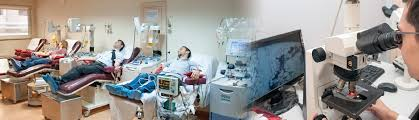 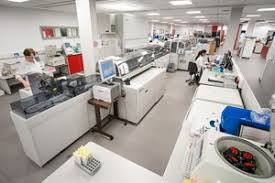 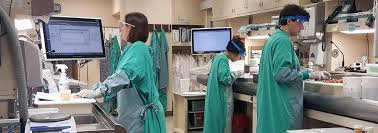 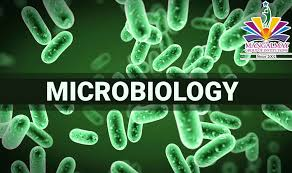 4
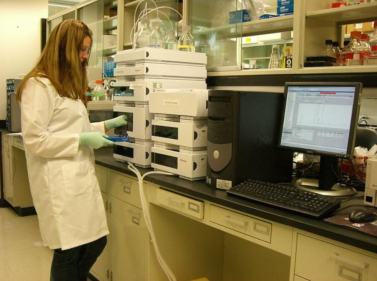 Γνωστικό αντικείμενο σπουδών

Το περιεχόμενο σπουδών της κατεύθυνσης Ιατρικά Εργαστήρια, ή Μedical Laboratory Scientist (MLS), καλύπτει το γνωστικό αντικείμενο των Βιοϊατρικών Εργαστηριακών Τεχνολογικών Εφαρμογών, όπως αυτές εφαρμόζονται στα εργαστήρια Μικροβιολογίας και Ιολογίας, Αιματολογίας, Αιμοδοσίας, Ανοσολογίας και Ιστοσυμβατότητας, Βιοχημείας και Κλινικής Χημείας, Παθολογοανατομίας και Ογκολογίας, Κυτταρολογίας, Ενδοκρινολογίας, Τοξικολογίας, Γενετικής, Μοριακής Βιολογίας κ.α.
Ο Πανεπιστημιακός Τίτλος υπάρχει τόσο σε Ευρωπαϊκά Πανεπιστήμια ως Βιοϊατρικές Επιστήμες, όσο και στις Η.Π.Α., Καναδά, Aυστραλία, ως Ιατρικές Εργαστηριακές Επιστήμες και ο πτυχιούχος ονομάζεται Βιοϊατρικός Εργαστηριακός Επιστήμονας (Biomedical Laboratory Scientist, BLS), ή Ιατρικός Εργαστηριακός Επιστήμονας ή Τεχνολόγος (Medical Laboratory Scientist or Technologist, MLS, MLT), αντίστοιχα.
5
Σκοπός του προγράμματος σπουδών

Το πρόγραμμα σπουδών αποσκοπεί στη διδασκαλία και πρακτική άσκηση εξειδικευμένων Επιστημονικών Γνώσεων, ώστε οι πτυχιούχοι του Τμήματος να είναι ικανοί να απασχοληθούν σε φορείς, που παρέχουν υπηρεσίες σχετικές με το γνωστικό αντικείμενο, είτε στο Δημόσιο ή στον ευρύτερο Δημόσιο τομέα, είτε στον Ιδιωτικό τομέα στα εξής εργαστήρια:
 
Αιματολογίας, 
Αιμοδοσίας (Τράπεζας Αίματος), 
Ανοσολογίας, Ιστοσυμβατότητας, 
Βιοχημείας, Κλινικής Χημείας, 
Γενετικής, 
Εγκληματολογίας, 
Ενδοκρινολογίας (Ορμονολογικά), 
Ιστοπαθολογίας (Παθολογοανατομίας, Ογκολογίας), 
Κυτταρολογίας, 
Μικροβιολογίας, Ιολογίας, Μυκητολογίας, Παρασιτολογίας, 
Μοριακής Βιολογίας, 
Ομφάλιου Αίματος, 
Μονάδων Ζωικών Προτύπων, 
Πυρηνικής Ιατρικής (ραδιοανασολογία, ακτινοβόληση αίματος και παραγώγων του κλπ), 
Τοξικολογίας 
Φαρμακολογίας,
Ανάλυση ιατρικής εικόνας σε καρκινικούς δείκτες
 
και σε ερευνητικά εργαστήρια όπου αναφέρθηκαν πρωτύτερα, που έχουν σχέση με το γνωστικό αντικείμενο των Βιοϊατρικών Επιστημών.
Επιπλέον, το πρόγραμμα αποσκοπεί στην απόκτηση της δυνατότητας οργάνωσης, διοίκησης και σχεδιασμού των παραπάνω εργαστηρίων, όπως επίσης και την ικανότητα εφαρμογής των γνώσεων και μεθόδων που αποκτήθηκαν, ύστερα από την απόκτηση 240 πιστωτικών μονάδων.
 
 Δομή των σπουδών

Η διάρκεια των σπουδών στο Τμήμα Βιοϊατρικών Επιστημών είναι 8 (οκτώ) εξάμηνα. Τα πρώτα 3 (τρία) εξάμηνα προσφέρουν γνώσεις γενικής και ειδικής υποδομής και είναι κοινά με την Κατεύθυνση «Ιατρικών Εργαστηρίων», την Κατεύθυνση «Ακτινολογίας και Ακτινοθεραπείας», την Κατεύθυνση «Κοσμητολογίας και Αισθητικής», την Κατεύθυνση «Οδοντικής Τεχνολογίας», και την Κατεύθυνση «Οπτικής και Οπτομετρίας». Τα επόμενα 5 (πέντε) εξάμηνα προσφέρουν γνώσεις ειδικότητας και ειδικής υποδομής για κάθε κατεύθυνση αντίστοιχα. Οι σπουδές περιλαμβάνουν θεωρητική διδασκαλία, εργαστηριακές ασκήσεις, εκπόνηση εργασιών, με έμφαση στη μελέτη περιπτώσεων ιατρικού περιεχομένου (Σεμινάριο), οπότε δίδεται η δυνατότητα απόκτησης εμπειρίας σε διδασκαλία και ανάπτυξη ενός θέματος σε βάθος για κάθε γνωστικό αντικείμενο. Στο τελευταίο εξάμηνο, 8ο (όγδοο) ο φοιτητής της κατεύθυνσης «Ιατρικών Εργαστηρίων» επιλέγει μαθήματα ελεύθερης επιλογής για να συμπληρώσει τις υπόλοιπες 30 (τριάντα) πιστωτικές μονάδες που υπολείπονται για να ανακηρυχθεί πτυχιούχος. 2 (δύο) από τα 20 (είκοσι) προσφερόμενα μαθήματα επιλογής είναι η διπλωματική εργασία και η πρακτική άσκηση, που αποδίδουν στο φοιτητή 12 (δώδεκα) πιστωτικές μονάδες έκαστο. Τα υπόλοιπα θεωρητικά μαθήματα, ελεύθερης επιλογής, αποδίδουν στο φοιτητή 6 (έξι) πιστωτικές μονάδες έκαστο.
Πρακτική άσκηση

Η πραγματοποίηση της πρακτικής άσκησης στο επάγγελμα του Ιατρικού Εργαστηριακού Επιστήμονα, έχει ως στόχο να παράσχει στους φοιτητές την ευκαιρία: 
i. να συνειδητοποιήσουν και να εκτιμήσουν σε ρεαλιστικές συνθήκες το ρόλο που καλούνται να εκπληρώσουν στο χώρο της Υγείας των Βιοϊατρικών Εργαστηριακών Επιστημών. 
ii. να αποκτήσουν τις πρακτικές και εμπειρικές δεξιότητες που είναι απαραίτητες στην ορθή λειτουργία του κλινικού Εργαστηρίου. 
iii. να συμμετάσχουν αν το επιθυμούν σε ερευνητικά προγράμματα (projects) που γίνονται στον φορέα πρακτικής άσκησης. 

Οι εργασιακοί χώροι όπου πραγματοποιείται η πρακτική άσκηση μπορεί να είναι: 
Κλινικά εργαστήρια πρωτοβάθμιας υγείας. Πρόκειται κυρίως για ιδιωτικά βιοπαθολογικά εργαστήρια διαγνωστικών κέντρων ή μονοπρόσωπων επιχειρήσεων ελεύθερων επαγγελματιών βιοπαθολόγων. 
Κλινικά εργαστήρια Νοσοκομείων τριτοβάθμιας περίθαλψης. Πρόκειται για τα εργαστηριακά τμήματα δημόσιων και ιδιωτικών νοσοκομείων της Αθήνας και της επαρχίας.
Τα εργαστηριακά αυτά τμήματα συνήθως είναι:
Αιματολογίας 
Αιμοδοσίας 
Ανοσολογίας 
Βιοχημείας 
Ιστοσυμβατότητας 
Κυτταρολογίας 
Μικροβιολογίας 
Παθολογικής Ανατομικής 
Βιοϊατρικά εργαστήρια διαφόρων φορέων του δημοσίου όπως είναι: Μικροβιολογικά και χημικά εργαστήρια ελέγχου τροφίμων του Υπουργείου Αγροτικής Οικονομίας και Ανάπτυξης και του Υπουργείου Ανάπτυξης. 
Μικροβιολογικά, ανοσολογικά, βιοχημικά και εργαστήρια Μοριακής Βιολογίας των κτηνιατρικών υπηρεσιών του Υπουργείου Αγροτικής Οικονομίας και Ανάπτυξης. 
Τοξικολογικά εργαστήρια του Υπουργείου Εργασίας και Κοινωνικής Αλληλεγγύης και του Υπουργείου Υγείας και Πρόνοιας. 
Ερευνητικά εργαστήρια δημοσίου και ιδιωτικού δικαίου. Συγκεκριμένα μπορούν να κάνουν πρακτική άσκηση σε εργαστήρια και ινστιτούτα Μικροβιολογίας, Αιματολογίας, Παθολογικής Ανατομικής, Βιοχημείας, Μοριακής Βιολογίας, Μονάδων Ζωικών Προτύπων κ.α. 
Στα εργαστήρια και στα τμήματα Έρευνας και Ανάπτυξης (R&D) βιομηχανιών που σχετίζονται με την παραγωγή:
Ιατροδιαγνωστικών προϊόντων, 
Τροφίμων και ποτών και 
Φαρμάκων και καλλυντικών.
Σε κλινικά εργαστήρια ή εργαστήρια R&D της αλλοδαπής μέσω του προγράμματος ERASMUS.
 
Η πρακτική άσκηση πραγματοποιείται με την εποπτεία μελών ΔΕΠ του Τμήματος και συντονίζεται από την Επιτροπή Πρακτικής Άσκησης. Η επιλογή των φοιτητών για την πρακτική άσκηση γίνεται με τα ακόλουθα κριτήρια:
 
70%: Ο αριθμός των μαθημάτων που έχουν ολοκληρωθεί. 
30%: O μέσος όρος βαθμολογίας των μαθημάτων που έχουν ολοκληρωθεί. 

Η αξιολόγηση της πρακτικής άσκησης γίνεται με την συμμετοχή όλων των εμπλεκομένων της διοργάνωσής της. Συγκεκριμένα, ο τελικός βαθμός προκύπτει από τις παρακάτω ποσοστώσεις:
 
40%: από την αξιολόγηση του υπεύθυνου επόπτη του φορέα πρακτικής άσκησης. 
40%: από την αξιολόγηση του υπεύθυνου επόπτη μέλους ΔΕΠ. 
20%: από την αξιολόγηση της επιτροπής πρακτικής άσκησης. 

Η επιτροπή πρακτικής άσκησης ορίζει τον τρόπο βαθμολόγησης του μαθήματος «πρακτική άσκηση» από τους επόπτες του φορέα και του Πανεπιστημίου Δυτικής Αττικής.
Διπλωματική εργασία

Η Διπλωματική Εργασία δίνει τη δυνατότητα στο φοιτητή να αποκτήσει την εμπειρία μελέτης έρευνας και συγγραφής επί ενός θέματος ειδικότητας που δύναται να περιλαμβάνει βαθιά βιβλιογραφική ανασκόπηση ή βασική έρευνα. Η Διπλωματική Εργασία συνιστάται σε φοιτητές που θέλουν να ακολουθήσουν μεταπτυχιακές σπουδές ή ερευνητική πορεία. Τα κριτήρια αξιολόγησης της διπλωματικής εργασίας είναι τα παρακάτω: 
Ορθότητα και εγκυρότητα περιεχομένου της εργασίας (60%) 
Επάρκεια βιβλιογραφικών αναφορών (20%) 
Παρουσίαση (10%) 
Καινοτομικά στοιχεία και ερευνητικές προοπτικές (5%) 
Σωστή χρήση της Ελληνικής Γλώσσας (5%)
Επαγγελματικά δικαιώματα Πτυχιούχων

Τα επαγγελματικά δικαιώματα των πτυχιούχων του Τμήματος καθορίζονται στο Προεδρικό Διάταγμα άρθρο 17 (ΦΕΚ 232/17-12-2022 τεύχος πρώτο). Με την ολοκλήρωση των σπουδών του ο/η απόφοιτος του Τμήματος, διαθέτει τις επιστημονικές γνώσεις και την εργαστηριακή/πρακτική εμπειρία, ώστε να μπορεί επιτυχώς να δραστηριοποιηθεί είτε αυτοδύναμα είτε σε συνεργασία με άλλους επιστήμονες και τεχνολόγους στα παρακάτω αντικείμενα:
 
1. Αιματολογίας 
2. Αιμοδοσίας 
3. Ανοσολογίας 
4. Βιοχημείας - Κλινικής Χημείας 
5. Ιστοπαθολογίας - Παθολογικής Ανατομίας 
6. Ιολογίας 
7. Μικροβιολογίας 
8. Μυκητολογίας 
9. Παρασιτολογίας
10. Επιστήμης ζώων εργαστηρίου
Στα αντικείμενα αυτά και στους αντίστοιχους τομείς, ο απόφοιτος του Τμήματος θα μπορεί να αναλαμβάνει υπεύθυνα:
 
1. Να δίνει οδηγίες στους εξεταζόμενους για την κατάλληλη προετοιμασία τους και τη σωστή συλλογή του δείγματος για την εκάστοτε εξέταση. 
2. Τη λήψη βιολογικών δειγμάτων. 
3. Την παραλαβή δειγμάτων που προσκομίζονται στο εργαστήριο. 
4. Την προετοιμασία, των προς εξέταση δειγμάτων. 
5. Την παρασκευή όλων των απαραίτητων υλικών, αντιδραστηρίων, και διαλυμάτων. 
6. Την επίστρωση επιχρισμάτων και εκτέλεση τεχνικών χρώσεων. 
7. Την προετοιμασία και έλεγχο κάθε είδους οργάνων και μηχανημάτων που πρόκειται να χρησιμοποιήσουν. 
8. Μετά το πέρας των εξετάσεων αναλαμβάνουν υπεύθυνα και υπογράφουν την εκτέλεση του μέρους που τους ανατέθηκε στις εργαστηριακές εξετάσεις που πραγματοποιούν. 
9. Επιπλέον στο εργαστήριο Αιμοδοσίας (Τράπεζα Αίματος) δίνουν οδηγίες στους υποψηφίους αιμοδότες για την κατάλληλη προετοιμασία τους και ελέγχουν αυτούς πριν την αιμοληψία αν είναι σε θέση να αιμοδοτήσουν, ενώ κατόπιν μπορούν να αναλάβουν τις επιμέρους εργασίες για την παρασκευή παραγώγων αίματος κ.λπ. 
10. Ιδιαίτερα στις Μονάδες Ζωικών Προτύπων είναι υπεύθυνοι για την ευζωία των ζώων εργαστηρίου, εποπτεύουν τη σωστή στέγαση, την ισορροπημένη διατροφή και διαβίωση, και οργανώνουν την αναπαραγωγή αυτών. Επιμελούνται τον υπολογισμό των δόσεων των χορηγούμενων φαρμάκων καθώς και των υπό μελέτη πειραματικών ουσιών. Σε συνεργασία με τον υπεύθυνο Κτηνίατρο της Μονάδας συμμετέχουν σε πειραματικές χειρουργικές διαδικασίες, οι οποίες πραγματοποιούνται με ανώδυνο τρόπο, σύμφωνα με τους διεθνείς κανόνες περί προστασίας των ζώων εργαστηρίου, χορηγώντας και ελέγχοντας τη νάρκωση και τη μετεγχειριτική αναλγησία των ζώων. 
11. Συνεργάζονται με τον υπεύθυνο ερευνητή αναφορικά με την επιλογή κατάλληλων Ζωικών Προτύπων που χρησιμοποιούνται στην εκάστοτε in vivo πειραματική διαδικασία. 
12. Επίσης συμμετέχουν στο σχεδιασμό των εργαστηριακών χώρων, στην επιλογή εξοπλισμού (μηχανημάτων, οργάνων), ενώ επιβλέπουν την ορθή τακτική συντήρηση και καθαρισμό των μηχανημάτων, οργάνων, συσκευών κ.λπ. εφαρμόζοντας τους κανόνες υγιεινής και ασφαλείας που προβλέπονται. 
13. Αναλαμβάνουν την επιλογή και εφαρμογή των πλέον καταλλήλων εργαστηριακών μεθόδων. Συμμετέχουν στις επιτροπές προμηθειών αναλώσιμου υλικού, στον ποιοτικό έλεγχο των αποτελεσμάτων, στην τήρηση αρχείων, στην εκτέλεση εξειδικευμένων Βιοϊατρικών εργαστηριακών τεχνικών και στην εκπόνηση Βιοϊατρικών ερευνητικών προγραμμάτων στις εργασίες και ερευνητικές μελέτες που εκπονούνται στα εργαστήρια.
Μεταπτυχιακά Προγράμματα τομέα Ιατρικών Εργαστηρίων
Αυτοδύναμο Πρόγραμμα Μεταπτυχιακών Σπουδών (ΠΜΣ) με τίτλο «Βιοϊατρικές Μέθοδοι και Τεχνολογία στη Διάγνωση» (https://tiemps.uniwa.gr/).
Διιδρυματικό Πρόγραμμα Μεταπτυχιακών Σπουδών (ΔΠΜΣ) με τίτλο «Παιδαγωγική μέσω Καινοτόμων Τεχνολογιών και Βιοϊατρικών Προσεγγίσεων» σε συνεργασία με το τμήμα Αγωγής και Φροντίδας στην Πρώιμη Παιδική Ηλικία του Πα.Δ.Α. και την ΑΣΠΑΙΤΕ (https://edutech.uniwa.gr/).
Διιδρυματικό Πρόγραμμα Μεταπτυχιακών Σπουδών (ΔΠΜΣ) με τίτλο «Cell and Gene therapis» Κυτταρικές και γονιδιακές θεραπείες σε συνεργασία με το τμήμα Ιατρικής του Πανεπιστημίου Πατρών (https://mastercgt.com/).
Διατμηματικό Πρόγραμμα Μεταπτυχιακών Σπουδών (Δ.Π.Μ.Σ.) με τίτλο «Εφαρμογές της Βιοϊατρικής Τεχνολογίας στην Υπογονιμότητα - Ανδρικός και Γυναικείος Παράγοντας» σε συνεργασία με το τμήμα Μαιευτικής του Πα.Δ.Α. (https://biofertil.uniwa.gr/).
Μέλη ΔΕΠ (Διδακτικό Ερευνητικό Προσωπικό) του τομέα Ιατρικών Εργαστηρίων του τμήματος Βιοϊατρικών Επιστημών ανά βαθμίδα:

Καθηγητές 1ης βαθμίδας:
Μαρία Βενετίκου		 mvenet@uniwa.gr
Αναστάσιος Κριεμπάρδης	 akrieb@uniwa.gr
Έφη Παπαγεωργίου	 efipapag@uniwa.gr
Δημήτριος Χανιώτης	 dchaniotis@uniwa.gr

Αναπληρωτές Καθηγητές:
Πέτρος Καρκαλούσος 	 petef@uniwa.gr
Απόστολος Μπελούκας 	 abeloukas@uniwa.gr
Κωνσταντίνος Νίνος 	 kninos@uniwa.gr
Χριστίνα Φούντζουλα 	 chfountz@uniwa.gr

Επίκουροι Καθηγητές:
Χρύσα Βογιατζάκη 		 cvoyiatz@uniwa.gr
Γεώργιος Δρύλλης 		 gdryllis@uniwa.gr
Νικόλαος Θαλασσινός 	 nthalas@uniwa.gr
Αναστάσιος Παπαναστασίου 	 apapanasta@uniwa.gr

Λέκτορες:
Δημήτριος Μπέντος 		 dkbendos@uniwa.gr
Πέτρος Παπαγιώργης 	 ppapagiorg@uniwa.gr
Μαρία Τράπαλη 		 ymaria@uniwa.gr
Επιπλέον το προσωπικό του τομέα Ιατρικών Εργαστηρίων αποτελείται από τα κάτωθι εργαστηριακά μέλη που συνεισφέρουν επικουρικά στο έργο των καθηγητών:

Εργαστηριακό Διδακτικό Προσωπικό (ΕΔΙΠ)
Δέσποινα Ντέσου  dessou@uniwa.gr
Βαρβάρα Σοπίδου  vsopidou@uniwa.gr

 Ειδικό Τεχνικό Εργαστηριακό Προσωπικό (ΕΤΕΠ)
Χαρίκλεια Απλακίδη  xaplak@teiath.gr
Σπυριδούλα Μπρατάκου  spbrat@uniwa.gr
Σπύρος Παναγιώτου  spanagiotou@uniwa.gr
Θα ήθελα κλείνοντας να σας ευχαριστήσω για την συμμετοχή σας, εύχομαι να αποκομίσετε στο μέγιστο τα οφέλη της Πανεπιστημιακής φοίτησης στους χώρους μας. Θα βρίσκομαι δίπλα σας και είμαι σίγουρος ότι θα φανείτε αντάξιοι και τιμητές του ρόλου σας ως αποδέκτες της υψηλής μόρφωσης που θα είμαστε σε θέση όλοι μας να σας παρέχουμε. Ο τομέας μας θα φανεί πρωτοπόρος στο κάλεσμα των καιρών καθότι μοιραία συγκροτεί και συνδράμει το πολυτιμότερο αγαθό, που μας στοιχειοθετεί ως ανθρώπινη οντότητα, την Υγεία.

Με εκτίμηση
Κωνσταντίνος Νίνος
Διευθυντής τομέα Ιατρικών Εργαστηρίων
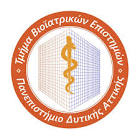